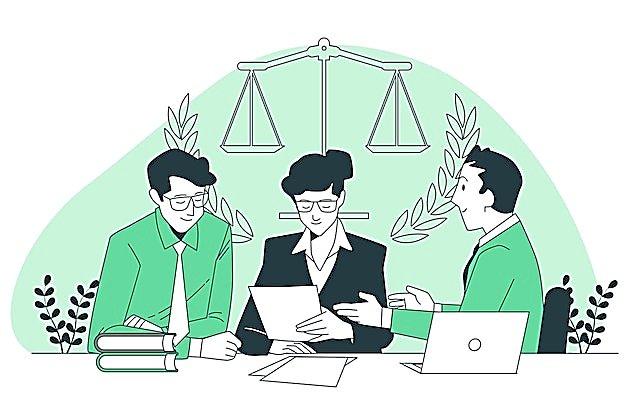 Written Vs Unwritten Constitution
[Speaker Notes: Notes for Teacher - < Information for further reference or explanation >
Suggestions: <Ideas/ Images/ Animations / Others – To make better representation of the content >
Source of Multimedia used in this slide -  <Please provide source URL where we find the image and the license agreement>
 https://www.freepik.com/free-vector/law-firm-concept-illustration_23672996.htm (storyset)]
Written Constitution
1
Point of reference for interpretation
Rigid and difficult to amend
1
Judiciary very powerful
2
Drafted with great care by experts
ADVANTAGES
DISADVANTAGES
2
Less likely to be twisted for personal benefit
4
3
Distributes power between governments and solves disputes
3
[Speaker Notes: Notes for Teacher – 

Suggestions: <Ideas/ Images/ Animations / Others – To make better representation of the content >
Source of Multimedia used in this slide -  <Please provide source URL where we find the image and the license agreement>]
Advantages of an Unwritten Constitution
Unwritten constitution
Dynamic and flexible
Adapts to changes
More acceptable
[Speaker Notes: Notes for Teacher
Suggestions: <Ideas/ Images/ Animations / Others – To make better representation of the content >
Source of Multimedia used in this slide -]
Disadvantages of an Unwritten Constitution
Powers not clearly defined
No legal status over laws
Less transparent due to more sources
Could lead to multiple interpretations
[Speaker Notes: Notes for Teacher
Suggestions: <Ideas/ Images/ Animations / Others – To make better representation of the content >
Source of Multimedia used in this slide -]
MM INDEX
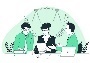 [Speaker Notes: Notes for Teacher - < Information for further reference or explanation >
Suggestions: <Ideas/ Images/ Animations / Others – To make better representation of the content >
Source of Multimedia used in this slide -  <Please provide source URL where we find the image and the license agreement>]